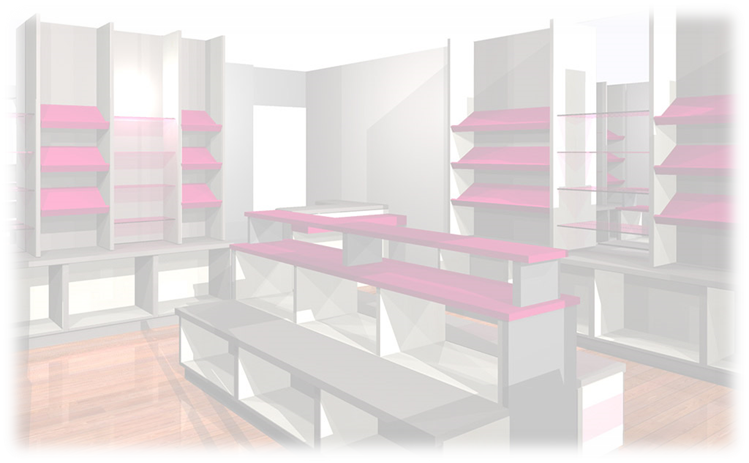 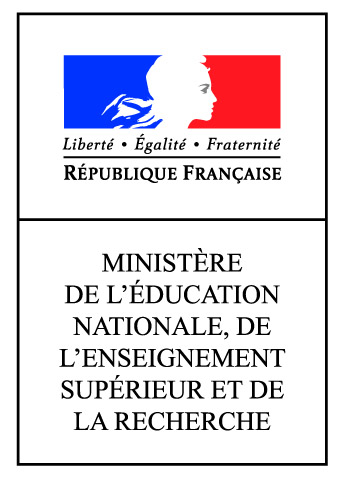 Mercredi 30 mars 2016 


Ecole Supérieure du Bois
7, rue Christian Pauc
44 000 NANTES
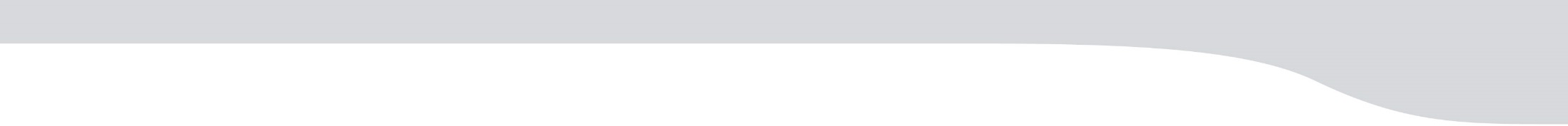 Samuel VIOLLIN IGEN STI
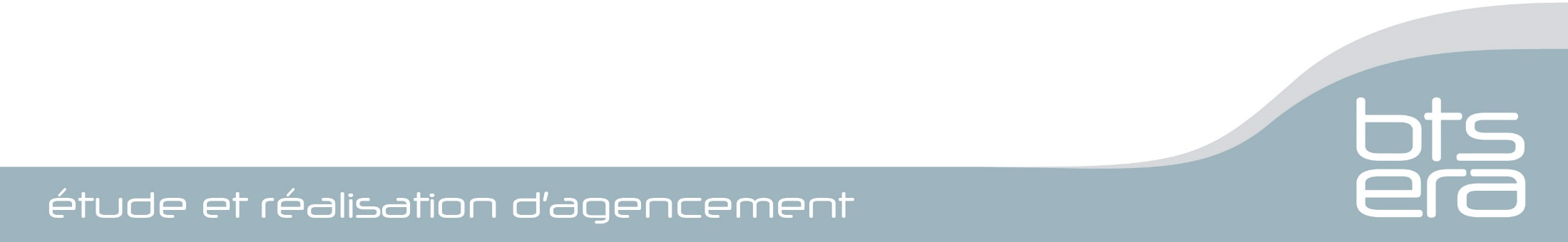 Samuel VIOLLIN IGEN STI
[Speaker Notes: Page de présentation de la première intervention]
Exemple de réalisations
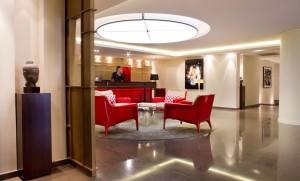 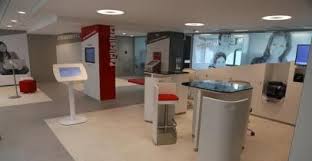 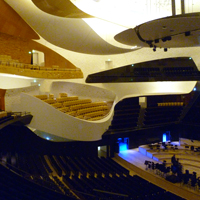 Agencements de pièces à vivre d’hôtels de luxes
Agencements de magasins
Salles techniques
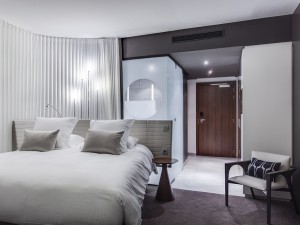 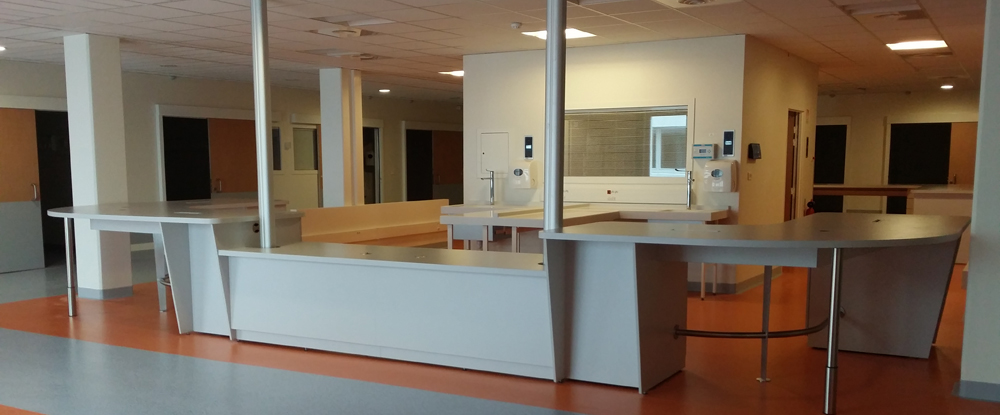 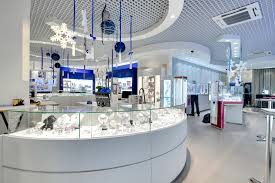 La composition du groupe d’experts
La composition du groupe d’experts
L’écriture du référentiel du BTS Aménagement de l’Espace Architecturale date de la fin des années 80 (première session en 1989).
Cette période de plus de 25 ans dans le domaine de la réalisation d’agencement a vu évoluer fortement les outils de conception, les outils de suivi d’une affaire et d’organisation des chantiers, les matériaux et les techniques de réalisation, l’environnement réglementaire sur la qualification des ouvrages et dans le domaine de la santé et sécurité au travail.

Par ailleurs le recrutement en BTS ERA s’est diversifié au fil des années nécessitant des évolutions pédagogiques pour faire réussir tous les étudiants
L’évolution des outils de conceptions et de communication implique:
la généralisation de l’utilisation des outils numériques et de la modélisation de l’information du bâtiment (BIM) implique de la part du technicien supérieur de posséder une maitrise importante des outils de conception numérique et des outils de simulation numérique,

 la coopération entre les différents acteurs du projet, internes et externes à l’entreprise. Des compétences en communication et la maitrise de la gestion de projet sont indispensables pour les techniciens supérieurs d’ERA.
L’évolution des matériaux et des techniques de réalisation,
implique:
la connaissance des performance des nouveaux matériaux et des techniques de performance mécanique réalisation pour l’intégration dans les projets de nouveaux matériaux à haute, thermique, acoustique,
L’évolution des réglementations sur la qualification des ouvrages et dans le domaine de la santé et sécurité au travail, implique:
la prise en compte des contraintes environnementales qui concernent le cycle de vie des matériaux et leur retraitement, la gestion des déchets sur les chantiers, 
la prise en compte de la réglementation sur la prévention de la santé et de la sécurité au travail,
de bien connaitre les certifications type label HQE, qui implique notamment  une maîtrise des enjeux énergétiques en phase de conception et d’exploitation;
Ces évolutions fortes vers l’étude des projets en BE mais également vers la prise en charge des tâches liées à la réalisation matérielle des affaires, conduisent le groupe à proposer une évolution de l’intitulé de ce BTS afin de le faire mieux correspondre aux contenus de formation.
Le terme « Agencement » est une signature forte des métiers et doit être conservé, à la demande des représentants de la profession.

Le groupe propose d’appeler ce BTS:
BTS Étude et Réalisation d’Agencement
L’écriture d’un nouveau référentiel de formation installe pour une décennie (sinon plus) de nouveaux contenus d’enseignement.
Les évolutions rapides dans tous les champs des sciences et de la techniques exigent des techniciens supérieurs des compétences d’adaptation et d’appropriation de nouvelles technologies.
Cette adaptabilité passe par le renforcement des compétences transversales auxquelles participent largement l’enseignement général.
Pour ces raisons et pour harmoniser le BTS ERA avec les BTS du secteur industriel récemment rénovés, le pôle d’enseignement général a été renforcé d’une heure en mathématiques et en français.
La nouvelle grille horaire du BTS ERA
La grille actuelle du BTS AEA
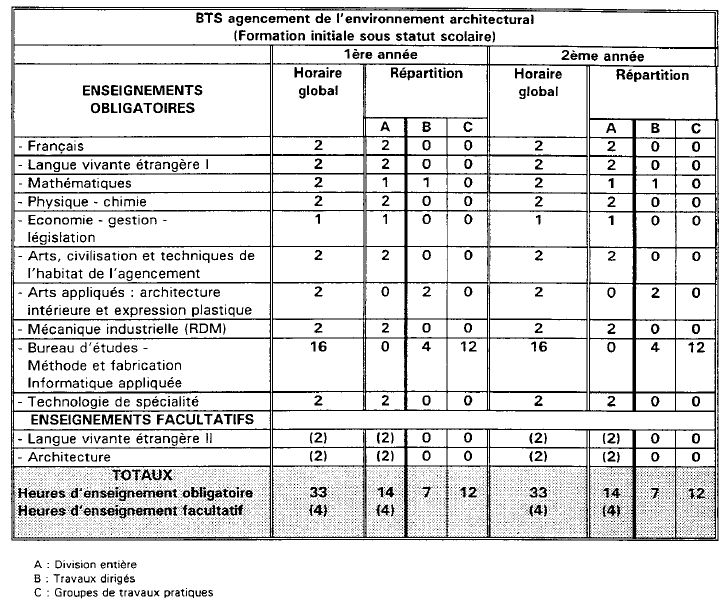